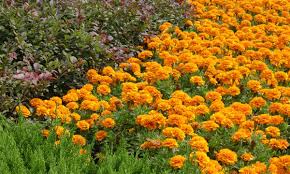 সবাইকে শুভেচ্ছা
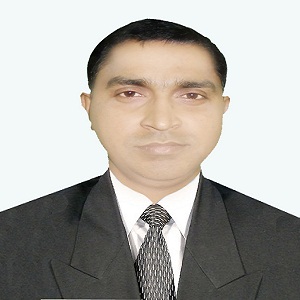 পল্লব কুমার গোস্বামী
সহঃ শিক্ষক
শাহ-নূর সরকারি প্রাথমিক বিদ্যালয়,
ভাঙ্গুরা, পাবনা ।
পাঠ পরিচিতি
শ্রেণিঃ ২য়
বিষয়ঃ বাংলা
পাঠঃ আমাদের দেশ ( কবিতা )
পৃষ্ঠা - ১২
শিখন ফলঃ
আজকের এই পাঠ শেষে শিক্ষার্থীরা শুদ্ধ  ও প্রমিত উচ্চারণে বাংলা পড়তে ও লিখতে পারবে ।
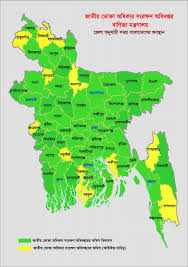 বাংলাদেশের মানচিত্র
আজকের পাঠের বিষয়
আমাদের দেশ
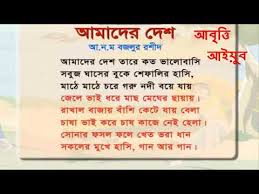 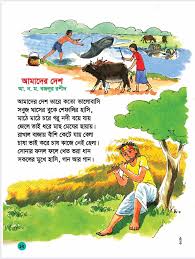 ১২ পৃষ্ঠা
এসো নতুন শব্দের অর্থ শিখি
এক ধরনের  ফুল
শেফালী
বেলা
সময়
হেলা
অবহেলা
ফসলের মাঠ
খেত
এসো বাক্য তৈরি করি
শেফালী
শেফালী ফুল দেখতে খুব সুন্দর ।
দুপুর বেলায় বাহিরে যেওনা ।
বেলা
কাউকে অবহেলা করবে না ।
হেলা
খেত
মাঠ ভরা খেত দেখতে খুব সুন্দর লাগে ।
শুন্যস্থান পূরণঃ
বেলা
শেফালী
হেলা
ক) কোন কাজকে .................................... করব না। 
খ) সারা.......................................... খেলা করবে না  ।
গ) ............... ফুল দিয়ে মালা গাঁথি ।
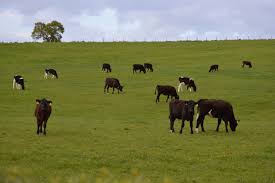 মাঠে গরু চরে
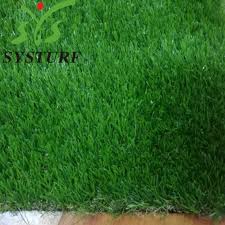 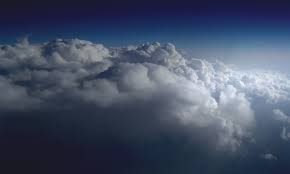 সবুজ ঘাস
মেঘ
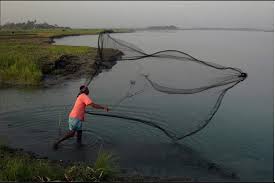 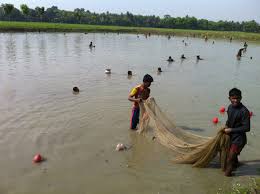 জেলেরা মাছ ধরে।
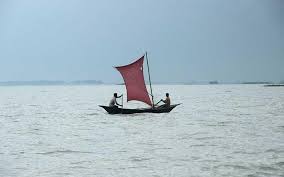 মাঝি
নৌকা চালান ।
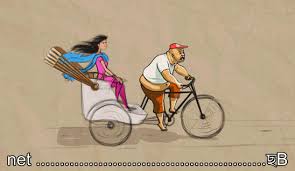 রিক্সাচালক
রিকশা চালান ।
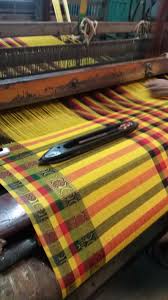 তাঁতি
কাপড় তৈরি করেন ।
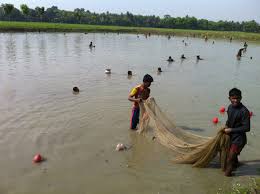 জেলে
মাছ ধরেন ।
মূল্যায়ণঃ
১। মাঠে কারা চরে ?
২। চাষ করেন কারা ?
৩। মাছ ধরেন কারা ?
 ৪। রাখাল কী করেন ?
     ৫। চাষা ভাই কী করেন ?
        ৬।সকলের মুখে হসি কেন ?
বাড়ির  কাজঃ
তোমরা চার পাশে আর কী কী পেশার মানুষ দেখ ? তাদের তালিকা তৈরি করে নিয়ে আসবে ।
ধন্যবাদ
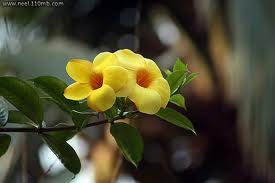